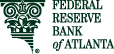 Regulator PanelFiduciary & Investment Risk Management Association
April 19, 2011

James Dow
Federal Reserve Bank of Atlanta
Director, Wealth Management & Operations Risk
Department of Supervision & Regulation
Disclaimer
The views expressed in this presentation are my own and may not reflect those of the Federal Reserve Bank of Atlanta or the Board of Governors of the Federal Reserve System.
April 19, 2011
Federal Reserve Bank of Atlanta
2
Outline
Dodd-Frank Act
FRB Atlanta – Wealth Management Activities Oversight
Consolidated Supervision of BHCs/FHCs & the Combined Operations of FBOs
Selected Supervisory Priorities
April 19, 2011
Federal Reserve Bank of Atlanta
3
Dodd-Frank
More than 300 Fed staff members are working on D-F implementation projects in order to complete > 50 rulemakings & consult on many more with other agencies.
Fed is providing support to new Financial Stability Oversight Council (“FSOC”).
Expanded Fed supervisory authority over thrift holding companies and nonbank financial firms deemed ‘systemically important’ by the FSOC.
The regulation of broker/dealers & investment advisors is also changing with recent proposals targeting -
Muni advisor registration
Uniform Fiduciary Standard
Tightening of “accredited investor” definition
April 19, 2011
Federal Reserve Bank of Atlanta
4
Federal Reserve Bank of Atlanta- Wealth Management Activities Supervision -
FRB-ATL is responsible for the supervision of institutions engaged in a wide range of wealth management activities, including –
Personal trust
Corporate trust / transfer agent
Employee benefits
Securities lending
MSD / GSD
Securities brokerage
Private banking
Custody
Investment advisory
Discretionary asset management
Insurance agency sales
April 19, 2011
Federal Reserve Bank of Atlanta
5
Federal Reserve Bank of Atlanta- Wealth Management Activities Supervision -
Our district includes a variety of complex and non-complex institutions that offer any combination of these services.
Supervised institutions include large, community and foreign banking organizations.
Our supervisory approach entails a blend of continuous monitoring, discovery reviews and testing.  
…which are in addition to the mandated examinations required of trust departments & certain BHC/FHC trust company subsidiaries (MOECA rating), municipal & government securities dealers and transfer agents.
April 19, 2011
Federal Reserve Bank of Atlanta
6
Consolidated Supervision of BHCs/FHCs & the Combined Operations of FBOs
From a Wealth Management perspective, we aim to develop a comprehensive understanding of an institution’s - 
Strategy & significant activities,
LOB, legal entities & regulatory structure, including the inter-relationships across multiple legal entities,
Corporate governance, risk management & internal control environment, and,
Non-bank subsidiary risks (RIAs, B/Ds, insurance).
April 19, 2011
Federal Reserve Bank of Atlanta
7
Consolidated Supervision of BHCs/FHCs & the Combined Operations of FBOs
Next, we strive to develop a comprehensive assessment of an institution’s -
Key corporate governance, risk management & control functions,
Financial condition and the earnings contribution of its wealth management activities, and,
Non-bank activities and their potential negative impact on subsidiary depository institutions.
These assessments are reflected in the RFI rating assigned to a BHC & the combined U.S. Ops of an FBO (i.e., Risk Management, Financial Condition & Impact)
April 19, 2011
Federal Reserve Bank of Atlanta
8
Consolidated Supervision of BHCs/FHCs & the Combined Operations of FBOs
In arriving at a comprehensive assessment, we also leverage the relationships w/our functional regulatory partners in order to limit duplication and undue burden to financial institutions (keeping in mind the Federal Reserve’s overall role as ‘consolidated supervisor’).
April 19, 2011
Federal Reserve Bank of Atlanta
9
Consolidated Supervision of BHCs/FHCs & the Combined Operations of FBOs
To this end, we rely to the fullest extent possible on functional regulator assessments.
We focus our attention on material risks from activities that cut across legal entities.
And, we participate in information sharing agreements as permitted under law.
All this feeds into the Federal Reserve’s risk-focused approach to consolidated supervision.
April 19, 2011
Federal Reserve Bank of Atlanta
10
Selected Supervisory Priorities
Integrated Wealth Management, Brokerage & Investment Advisory Platforms
Regulation R & the GLBA Push-Out Rules
April 19, 2011
Federal Reserve Bank of Atlanta
11
Integrated Wealth Management, Brokerage & Investment Advisory Platforms
Growth continues in the delivery of financial planning and wealth management services by BHCs/FHCs through their bank, brokerage, advisory & insurance activities.
Reporting & capturing risks across the various legal entities / activities on an enterprise-wide basis is a challenge.
BHCs are therefore exposed to a variety of state / federal investor protection laws and regulations.
April 19, 2011
Federal Reserve Bank of Atlanta
12
Integrated Wealth Management, Brokerage & Investment Advisory Platforms
Key risks to consider include -
The role of financial planners in the offering of these services,
Conflicts of interest, self-dealing & inappropriate incentive compensation arrangements related to the cross-selling of products / services,
Potential that inadequate oversight & controls could result in misselling of products / services, or that inappropriate / non-transparent fees will be charged,
The potential impact to BHC/FHC business models from the proposed Uniform Fiduciary Standard for broker/dealers and investment advisors.
April 19, 2011
Federal Reserve Bank of Atlanta
13
Integrated Wealth Management, Brokerage & Investment Advisory Platforms
Supervisory Observations - 
Earnings pressures are driving banks to increase non-interest income sources,
Failure to adequately incorporate these activities into enterprise-wide or overall corporate compliance program,
Lack of expertise and experience in critical risk functions (e.g., compliance and audit), and,
Clash of cultures.
April 19, 2011
Federal Reserve Bank of Atlanta
14
Regulation R & the GLBA Push-Out Rules
Failure to comply will expose banks to significant legal / reputational risk for operating as a non-SEC registered broker/dealer and for violating the SEC and Federal Reserve’s jointly issued Regulation R (in Sep 2007).
Applies to banks, thrifts, branches & agencies of FBOs, trust companies, & any other institution defined as a ‘bank’ by the Securities & Exchange Act of 1934.
Examples of affected bank activities include bank trust and fiduciary services, deposit sweeps & transactions in MMMFs, IRA administration, securities custody and network referral arrangements between a bank and a broker/dealer.
April 19, 2011
Federal Reserve Bank of Atlanta
15
Regulation R & the GLBA Push-Out Rules- Review -
Pre-GLBA, banks had a blanket exemption from registration with the SEC as a broker/dealer.
Following GLBA, Congress allowed banks to continue conducting securities activities within certain boundaries.
GLBA did this by amending the Securities and Exchange Act of 1934 to give banks 11 broker exceptions and 4 dealer exceptions.
Therefore, your bank needs to know whether it meets each condition to remain exempt from the requirement to register as a broker/dealer.
April 19, 2011
Federal Reserve Bank of Atlanta
16
Regulation R & the GLBA Push-Out Rules
Enforcement - 
Formal enforcement actions will be taken by the Federal Reserve and the SEC after consultation, and to the extent appropriate, coordination with each other and the appropriate banking agency. [from Reg R preamble]
Additionally, under Section 8(b) of the FDI Act, each of the banking agencies has authority to pursue enforcement action directly against the institutions they supervise.
April 19, 2011
Federal Reserve Bank of Atlanta
17
Supervisory Expectations Regarding Compliance with GLBA & Regulation R
Ensure appropriate board & board committee awareness of the bank’s Regulation R compliance program exists across LOBs and activities.
Identify all securities transactions your bank effects & determine which of the exceptions or exemptions permit it to continue the activities.
Maintain appropriate records and an audit trail to demonstrate –
The exception or exemption under which your bank is conducting securities activity, and
That the bank is in compliance with each of the conditions applicable to the exception or exemption it is relying on.
April 19, 2011
Federal Reserve Bank of Atlanta
18
Supervisory Expectations Regarding Compliance with GLBA & Regulation R
Implement policies & procedures to ensure ongoing compliance with the regulation, including new business activities.
Provide effective periodic training & communications to employees across LOBs.
Ensure appropriate involvement of risk management, audit, compliance functions to limit the bank’s legal & reputational risk from non-compliance.
REMINDER:  the “chiefly compensated test” compliance effective date is March 2011 – need an audit trail to demonstrate the test can be met based on data for prior 2 years ending 12/31/10.
April 19, 2011
Federal Reserve Bank of Atlanta
19
Regulation R & the GLBA Push-Out Rules
Supervisory Observations -
No compliance risk assessment
No audit coverage
No staff training or education
Not a priority
Under-appreciation for risk of non-compliance
April 19, 2011
Federal Reserve Bank of Atlanta
20
Resources
Federal Reserve Bank Commercial Bank Exam Manual – sec. 4200
Federal Reserve Bank Holding Company Exam Manual  - sec. 3120 Trust Services & sec. 3900 FHC Supervision
FDIC Trust Exam Manual
OCC Trust Exam Manuals/Publications
SR Letter 08-09: Consolidated Supervision of Bank Holding Companies & the Combined U.S. Operations of Foreign Banking Organizations
Regulation R:  12 CFR 218 (FRB); 17 CFR 247 (SEC)
April 19, 2011
Federal Reserve Bank of Atlanta
21
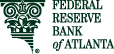 Contact Information
James Dow
Department of Supervision & Regulation
1000 Peachtree Street N.E.
Atlanta, GA 30309
(404) 498-7142
james.dow@atl.frb.org